Целое уравнение
и его корни
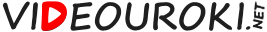 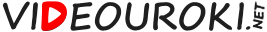 Целым уравнением с одной переменной
называется уравнение, левая и правая части
которого — целые выражения.
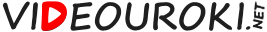 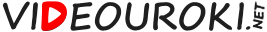 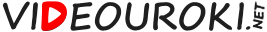 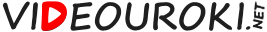 Определить степень уравнений:
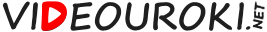 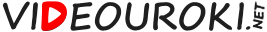 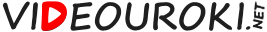 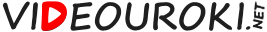 Биквадратное уравнение
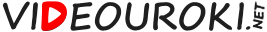 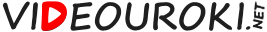 Целым уравнением с одной переменной называется уравнение, левая и правая части которого — целые выражения.
Способы решения
целых уравнений
разложение многочлена на  множители
введение новой переменной
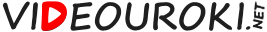 Биквадратное уравнение
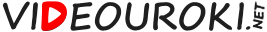